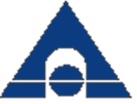 АО НИЖЕГОРОДСКАЯ ИНЖИНИРИНГОВАЯ КОМПАНИЯ «АТОМЭНЕРГОПРОЕКТ»  (АО «НИАЭП»)
Проект концепции годового отчета АО «НИЖЕГОРОДСКАЯ ИНЖИНИРИНГОВАЯ КОМПАНИЯ «АТОМЭНЕРГОПРОЕКТ» за 2014 год
Докладчик:
В.Л. Кацисполнительный директор АО «НИАЭП»
Изменения в годовом отчете за 2014 год по сравнению с 2013 годом
ОАО НИЖЕГОРОДСКАЯ ИНЖИНИРИНГОВАЯ КОМПАНИЯ «АТОМЭНЕРГОПРОЕКТ»  (ОАО «НИАЭП»)
2
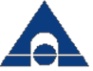 Изменения в годовом отчете за 2014 год по сравнению с 2013 годом
ОАО НИЖЕГОРОДСКАЯ ИНЖИНИРИНГОВАЯ КОМПАНИЯ «АТОМЭНЕРГОПРОЕКТ»  (ОАО «НИАЭП»)
3
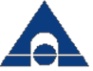 Цели Отчета и контекст их постановки
4
Приоритетные темы годовых отчетов
5
Приоритетная тема: Производственная эффективность ОАО «НИАЭП» сокращение сроков сооружения и издержек
Решение задачи повышения производственной эффективности является основой конкурентоспособности Объединенной Компании
Ключевые события 2014 года имеют серьезное значение для основных групп ЗС: заказчиков, акционеров, партнеров, органов государственной власти, населения.
Стратегические цели
Ключевые события
Диверсификация за пределы атомной отрасли
Введены в эксплуатацию энергоблоки №1 и №2 ЮГРЭС
Рост инвестиционной привлекательности
Включен в сеть энергоблок №3 Ростовской АЭС (раньше на 2 месяца)
Реализация планов строительства АЭС в РФ и за рубежом
Завершен проект по продлению срока эксплуатации энергоблока №1 Калининской АЭС до 2025 г.
Обеспечение экономики РФ электроэнергией
Блок №2 АЭС "Куданкулам" пройдет горячую обкатку до конца года.
Укрепление позиций глобального участника на мировом рынке ядерных технологий и услуг
6
Цели ГК «Росатом»
Цели АО «НИАЭП»
Процесс определения существенности
7
Матрица существенности
Экономическая результативность*
Обеспечение эффективного сооружения новых энергоблоков
Присутствие на рынках
Здоровье и безопасность потребителя
Международное сотрудничество в области мирного использования атомной энергии
Инновационная деятельность
Развитие инжиниринга в РФ
Устойчивость бизнеса
Соответствие требованиям в области охраны окружающей среды
Диверсификация и развитие перспективных сегментов бизнеса
Промышленная безопасность на всех стадиях работ в контексте изменений законодательства о промышленной безопасности
Совершенствование механизмов управления
Обеспечение квалифицированными кадрами
Соответствие условий труда на предприятии международным нормам техники безопасности и охраны труда 
Повышение информационной открытости атомной отрасли
Общественное принятие проектов строительства 
Развитие международной кооперации, взаимодействие с зарубежными партнерами
Инвестиционная программа
Сотрудничество Компании с местными предприятими
Здоровье и безопасность на рабочем месте
Государственная политика
Соответствие требованиям
Препятствие конкуренции
Социальное обеспечение работников
Работа с кадровым потенциалом
Практики закупок
Обучение и образование
8
* Жирным шрифтом выделены аспекты GRI G4
Для акционеров, партнеров, заказчиков, госвласти
Структура Отчета
Для населения регионов присутствия
2.2.2. Производственные результаты
2.3. Человеческий капитал
2.3.1. Управление человеческим капиталом
2.3.2. Результаты реализации кадровой политики
2.4. Социально-репутационный капитал
2.4.1. Управление социальным капиталом
2.4.2. Социально-экономические результаты
2.5. Природный капитал
2.5.1. Управление природным капиталом
2.5.2. Результаты в области охраны окружающей среды
2.6. Интеллектуальный капитал
2.6.1. Управление интеллектуальным капиталом
2.6.2. Результаты инновационной деятельности
Обращение Председателя Совета директоров
Обращение Президента
Общая информация о компании
Основные показатели
Ключевые события
Награды
Информация об отчете
Управление компанией
1.1. Контекст деятельности
1.2. Стратегия
1.3. Создание стоимости
1.4. Возможности и риски
1.5. Корпоративное управление
3. Взаимодействие с заинтересованными сторонами
3.1. Система публичной отчетности
3.2. Взаимодействие с заинтересованными сторонами
3.3. Взаимодействие с заинтересованными сторонами в ходе подготовки отчета
2. Управление капиталами и результаты деятельности
2.1. Финансовый капитал
2.1.1. Управление финансовым капиталом
2.1.2. Финансовые результаты
2.2. Производственный капитал
2.2.1. Управление производственным капиталом
Список сокращений
Глоссарий
Приложения
9
Синий шрифт – соответствие Международному Стандарту ИО	Красный шрифт – раскрытие приоритетной темы
Ранговая карта заинтересованных сторон
Акционер
Заказчики
Партнеры
Органы, представляющие интересы работников
Персонал
Органы местного самоуправления
Государственные органы контроля
Профессиональные ассоциации
Органы государственной власти
Научное сообщество
Менеджмент Компании
Население регионов присутствия
СМИ
Образовательные учреждения
Общественные организации
Экологические организации
10
Взаимодействие с заинтересованными сторонами в ходе подготовки Отчета
ОАО НИЖЕГОРОДСКАЯ ИНЖИНИРИНГОВАЯ КОМПАНИЯ «АТОМЭНЕРГОПРОЕКТ»  (ОАО «НИАЭП»)
11
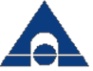 Исследования мнения стейкхолдеров в 2015 году
ОАО НИЖЕГОРОДСКАЯ ИНЖИНИРИНГОВАЯ КОМПАНИЯ «АТОМЭНЕРГОПРОЕКТ»  (ОАО «НИАЭП»)
12
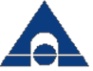 Проект списка лиц, заверяющих ОтчетЧлены Комиссии заинтересованных сторон АО «НИАЭП» и ЗАО АСЭ
13
Обеспечение достоверности публикуемых данных
Перечень документов, подтверждающих достоверность отчетной информации:
Заключение аудитора, подтверждающее достоверность годовой бухгалтерской отчетности
Заключение ревизионной комиссии
Заключение отдела внутреннего контроля и аудита
Заключение нефинансового аудитора
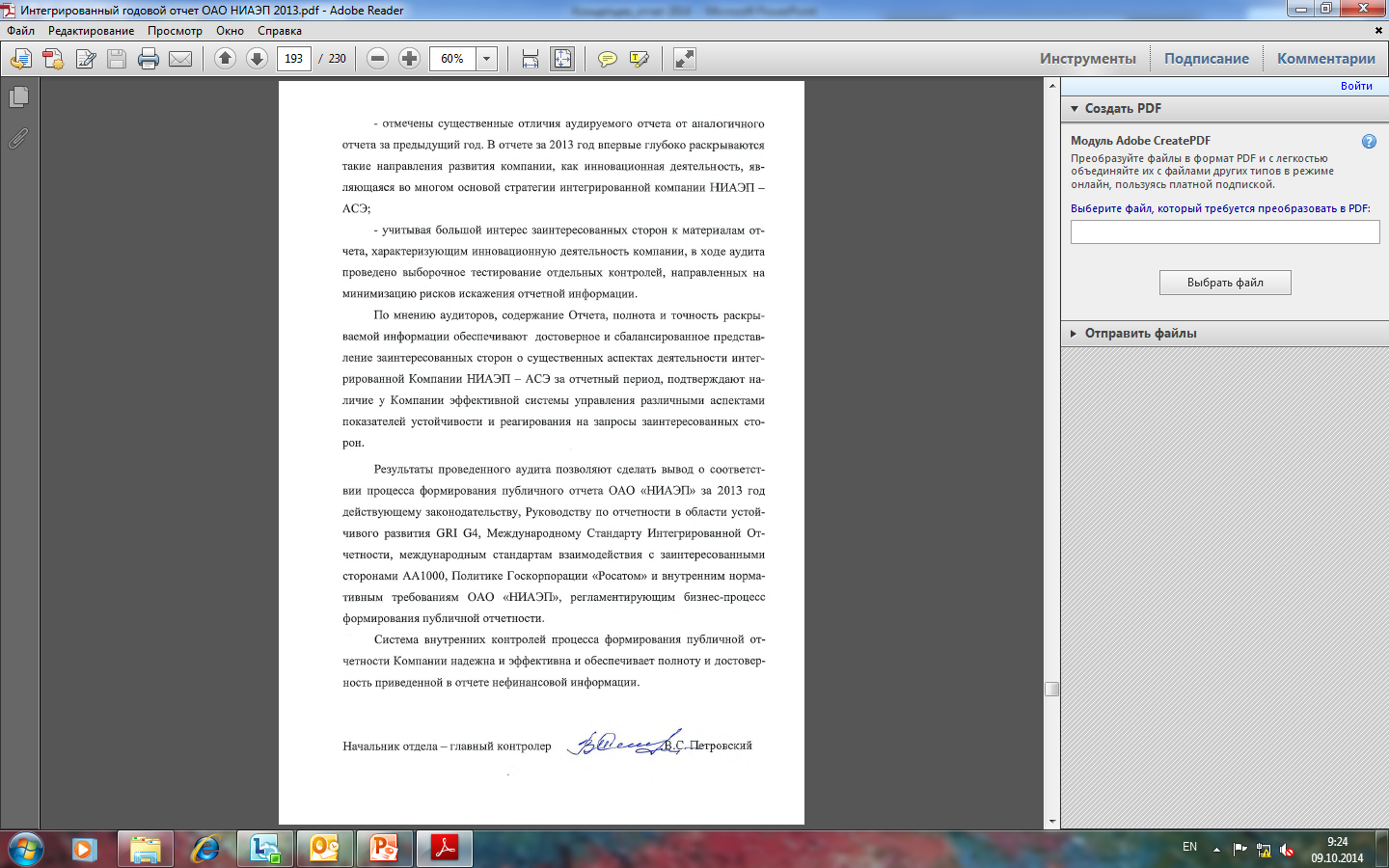 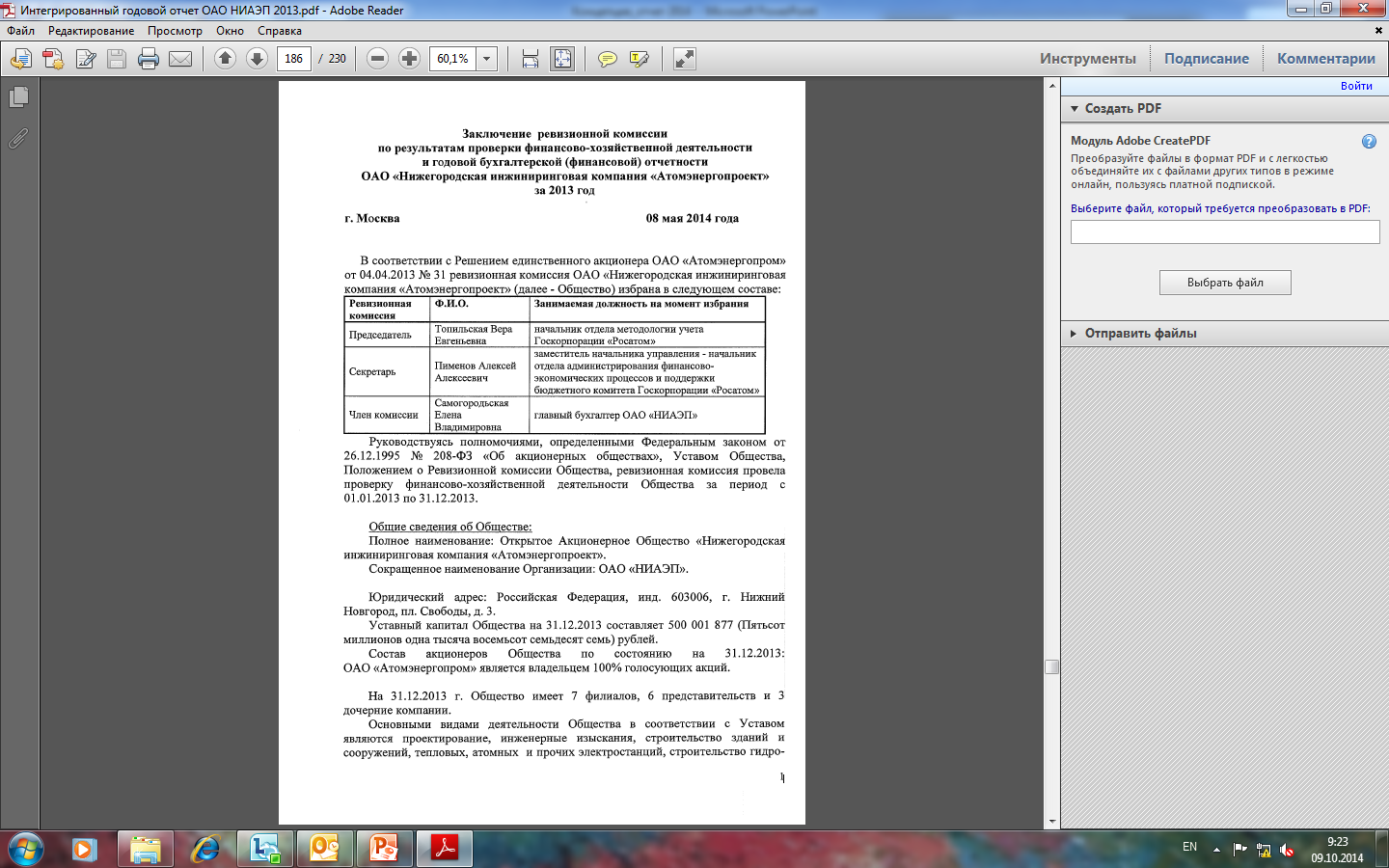 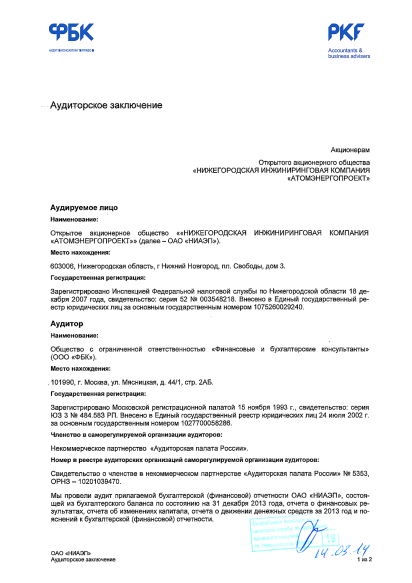 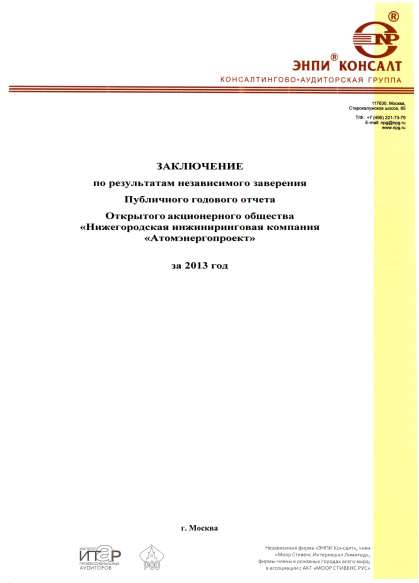 14
ПРИЛОЖЕНИЕ 1
15
План-график работ по подготовке Отчета
ОАО НИЖЕГОРОДСКАЯ ИНЖИНИРИНГОВАЯ КОМПАНИЯ «АТОМЭНЕРГОПРОЕКТ»  (ОАО «НИАЭП»)
16
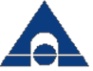 План-график работ по подготовке Отчета
ОАО НИЖЕГОРОДСКАЯ ИНЖИНИРИНГОВАЯ КОМПАНИЯ «АТОМЭНЕРГОПРОЕКТ»  (ОАО «НИАЭП»)
17
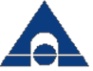 План-график работ по продвижению Отчета
ОАО НИЖЕГОРОДСКАЯ ИНЖИНИРИНГОВАЯ КОМПАНИЯ «АТОМЭНЕРГОПРОЕКТ»  (ОАО «НИАЭП»)
18
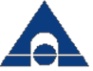 ПРИЛОЖЕНИЕ 2
19
Перечень индикаторов, планируемых к раскрытию
EC1 Созданная и распределенная экономическая стоимость
EC2 Финансовые аспекты и прочие риски и возможности для деятельности организации, связанные с изменением климата
EC3 Обеспеченность обязательств организации, связанных с пенсионными планами с установленными льготами
EC4 Финансовая помощь, полученная от государства
EC5 Отношение стандартной заработной платы начального уровня сотрудников разного пола к установленной минимальной заработной плате в существенных регионах деятельности организации
EC6 Доля руководителей высшего ранга в существенных регионах осуществления деятельности организации, нанятых из числа представителей местного населения
EC9 Доля расходов на местных поставщиков в существенных регионах осуществления деятельности
SO6 Общее денежнок выражение пожертвований на политические цели по странам и получателям
SO7 Общее число случаев правовых действий в отношении организации в связи с препятствием конкуренции и нарушением антимонопольного законодательства и их результаты 
SO8 Денежная сумма существенных штафов и общее число нефинансовых санкций, наложенныхза несоблюдение законодательства и нормативных требований
PR1 Процент значимых категорий продукции и услуг, воздействие которых на здоровье и безопасность оценивается для выявления возможностей для улучшения 
PR2 Общее количество случаев несоответствия нормативным требованиям и добровольным кодексам, касающимся воздействия продукции и услуг на здоровье и безопасность, в разбивке по видам последствий
20
Перечень индикаторов, планируемых к раскрытию
PR9 Денежное выражение существенных штрафов, наложенных за несоблюдение законодательства и нормативных требований, касающихся предоставления и использования продукции и услуг 
LA5 Доля всего персонала, представленного в официальных совместных комитетах по здоровью и безопасности с участием представителей руководства и работников, участвующих в мониторинге и формулирующих рекомендации в отношении программ по здоровью и безопасности на рабочем месте 
LA6 Виды и уровень производственного травматизма, уровень профессиональных заболеваний, коэффициент потерянных дней и коэффициент отсутствия на рабочем месте, а также общее количество смертельных исходов, связанных с работой, в разбивке по регионам и полу 
LA7 Работники с высоким травматизмом и высоким риском заболеваемости, связанными с родом их занятий 
LA8 Отражение вопросов здоровья и безопасности в официальных соглашениях с профсоюзами 
CRE6 Доля организации, осуществляющей деятельность в соответствии с международными нормами техники безопасности и охраны труда
LA9 Среднегодовое количество часов обучения на одного сотрудника с разбивкой по полу и категориям сотрудников
LA10 Программы развития навыков и образования на протяжении жизни, призванные поддерживать способность сотрудников к занятости, а также оказать им поддержку при завершении карьеры 
LA11 Доля сотрудников, для которых проводятся периодические оценки результативности и развития карьеры, в разбивке по полу и категориям сотрудников 
EN29 Денежное значение существенных штрафов и общее число нефинансовых санкций, наложенных за несоблюдение экологического законодательства и нормативных требований
21
ПРИЛОЖЕНИЕ 3
22
Аннотированное оглавление
23
ОАО НИЖЕГОРОДСКАЯ ИНЖИНИРИНГОВАЯ КОМПАНИЯ «АТОМЭНЕРГОПРОЕКТ»  (ОАО «НИАЭП»)
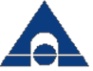 Аннотированное оглавление
24
ОАО НИЖЕГОРОДСКАЯ ИНЖИНИРИНГОВАЯ КОМПАНИЯ «АТОМЭНЕРГОПРОЕКТ»  (ОАО «НИАЭП»)
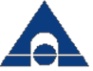 Аннотированное оглавление
25
ОАО НИЖЕГОРОДСКАЯ ИНЖИНИРИНГОВАЯ КОМПАНИЯ «АТОМЭНЕРГОПРОЕКТ»  (ОАО «НИАЭП»)
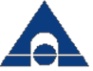 Аннотированное оглавление
26
ОАО НИЖЕГОРОДСКАЯ ИНЖИНИРИНГОВАЯ КОМПАНИЯ «АТОМЭНЕРГОПРОЕКТ»  (ОАО «НИАЭП»)
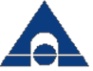 Аннотированное оглавление
27
ОАО НИЖЕГОРОДСКАЯ ИНЖИНИРИНГОВАЯ КОМПАНИЯ «АТОМЭНЕРГОПРОЕКТ»  (ОАО «НИАЭП»)
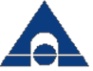